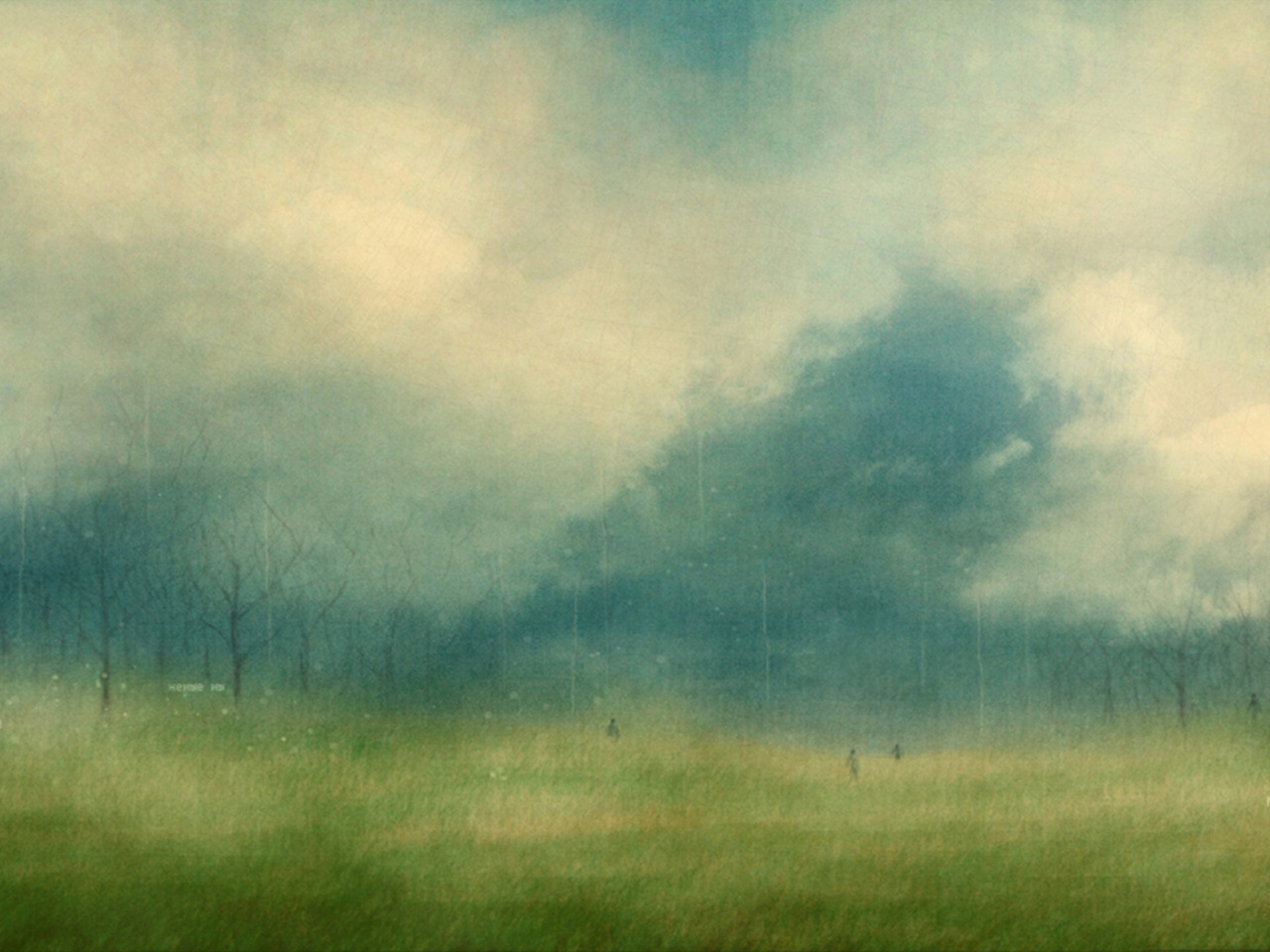 獻詩
主成萬項奧妙
All This and More
1
主成萬項奧妙 - All This and More
清早露水美妙世界，天頂的日頭照光明
A gentle dawn, a world so new,
A sun to grace a sky so blue
極大向望對心底出，咱著用信心相款待
A hope so bright to shine within, 
To teach a heart to trust again.
1
主成萬項奧妙 - All This and More
恬靜暗暝(恬靜暗暝)顧我靈魂，
A night so still to sooth a soul
(A night so still to sooth a soul)
通得保守免驚兇惡(通得保守免驚兇惡)
A shelter warm to shield the cold
(A shelter warm to shield the cold)
1
主成萬項奧妙 - All This and More
星光映映(星光映映)奇妙無比，
A star-lit sky, a holy view
(A star-lit sky, a holy view)
萬項是對(是對)主來造成
All this and more I find in you
(All this I find in you)
2
主成萬項奧妙- All This and More
主的疼逐時充滿對日到暝永無停止
Day and night Your love
Remains a shining light
A burning flame
無論歡喜(歡喜)或是痛苦
主的疼痛永遠袂變
In times of joy, in times of pain
Your love is here with me the same
2
主成萬項奧妙- All This and More
清早露水(清早露水)美妙世界，
萬項是對(是對)主來造成
A gentle dawn, a world so new,
All this and more I find in you
(All this I find in you)
3
救主俯落聽謳咾的歌聲，
鑒納阮對祢的懇求
O Lord,hear the song and the
Faithful prayer of a soul which is
無論我出我入主疼痛
包圍信實通得自由，得自由
Wherever I go, love will find me there,And truth will set me free
Set me free
3
至好朋友與我同行(至好朋友與我同行)
A friend so kind to walk beside
用祂教示做我準繩(用祂教示做我準繩)
A hand so strong to be my guide
信實公義我通倚靠(信實公義我通倚靠)
Faith so sure to see me through
所有一切只有主會(這一切只有主會)
This and more I find in you
4
主的疼逐時充滿，對日到暝永無停止
Day and night Your love remains
a shining light, a burning flame.
無論歡喜或是痛苦主的疼痛永遠袂變
In times of joy, in times of pain
無比的疼無限的疼(無比的疼無限的疼)，
Unending love and Gratitude
主欲賞賜互你與我
All this and more I give to You
主欲賞賜互你與我
All this and more I give to You